1
จุลินทรีย์ที่เกี่ยวข้องในอุตสาหกรรมอาหาร
2
หลักการ
Substrate + micro.                  Product
 	Product 		= ผลิตภัณฑ์ micro.สังเคราะห์ขึ้นใหม่
			= ผลิตภัณฑ์ที่เกิดขึ้นจากการแยก substrate ออกมา
Micro. เปลี่ยนวัตถุดิบราคาถูก              	ผลิตภัณฑ์ที่มีประโยชน์ขึ้น
3
ปัจจัยในการผลิตผลิตภัณฑ์จากจุลินทรีย์ที่เกี่ยวข้องในอุตสาหกรรม
1. จุลินทรีย์	
	- ผลิตผลิตภัณฑ์ขึ้นมาในปริมาณที่มากพอ
	- มีลักษณะที่คงตัว (stable characteristics) 
	- เจริญเติบโตได้อย่างรวดเร็ว 
	- ไม่ก่อให้เกิดโรค ( non pathogenic)
4
ปัจจัยในการผลิตผลิตภัณฑ์จากจุลินทรีย์ที่เกี่ยวข้องในอุตสาหกรรม
2.อาหารเลี้ยงเชื้อ
	- substrate ที่ใช้ต้องมีปริมาณมาก
	- หาง่าย
	- ราคาถูก
	- อาจใช้ของเสียมาเป็นส่วนผสมในอาหารเลี้ยงเชื้อ เช่น จากโรงงานนม ,โรงงานกระดาษ (sulfite waste liquors)
5
ปัจจัยในการผลิตผลิตภัณฑ์จากจุลินทรีย์ที่เกี่ยวข้องในอุตสาหกรรม
3.ผลิตภัณฑ์
	- ผลิตได้มากในถังหมักขนาดใหญ่
	- อาจเป็นสารในกระบวนการ metabolism ของ micro. หรือ ตัว micro. เอง ต้อง มีการพัฒนา ด้านวิธีการเกี่ยวผลิตภัณฑ์
6
อุตสาหกรรมจากจุลินทรีย์
1. alcohol beverage  		- เบียร์ ,ไวน์ , เครื่องดื่ม alcohol
2. สารเคมีประเภทยา 		- ยาปฏิชีวนะ, ยา steroid
3. อาหารเสริม			- food supplements
				- การผลิต yeast และสาหร่าย 	
4. สารเคมีชนิดอื่น ๆ 		-enzymes, acetone , butyl alcohol
7
การใช้ Bacteria ในอุตสาหกรรมอาหาร
ได้แก่ Lactic acid, Acetic acid และ Amino acid
8
1. Lactic Acid
substrate 
	Carbohydrate เช่น แป้งข้าวโพด, แป้งมันฝรั่ง,กากน้ำตาล
substrate ต้องผ่านการย่อย                น้ำตาล glucose
Lactobacillus ควรเป็นพวก Homofermentative
ตัวอย่างเชื้อแบคทีเรีย
9
1. Lactic Acid
ตัวอย่างเชื้อแบคทีเรีย
	L. acidophilus และ  L. bulgaricus 		ผลิตภัณฑ์จากนม 
	L. delbrupckii ผลิต commercial lactic acid 
	L. casai 		ched dar cheese
	L. plantarum 		ดองกะหล่ำปลี
10
2. Acetic Acid
มีการเปลี่ยนแปลงทางชีวเคมี 2 อย่าง คือ 
	1. การหมัก alcohol จาก Carbohydrate
	2. การ oxidize alcohol                       acetic acid

	เชื้อที่ใช้ = Acetobacter                     ต้องการ ออกซิเจน
                                                             	อุณหภูมิ 15-34 องศาเซลเซียส

กระบวนการ 
             2CH3 CH2OH    + 2O2                       2CH3 COOH + 2H2O
11
3. Amino Acid
จุลินทรีย์จะสังเคราะห์  amino acid  จาก Inorganic Nitrogen salt และปล่อย amino acid ที่เกินความต้องการออกมานอก cell
ตัวอย่าง การสร้าง Glutamic acid 
	Bact. 		= Micrococcus, Arthrobacter, Brevibacterium 
	แหล่งคาร์บอน   	= แป้ง กากน้ำตาลจากอ้อย กากน้ำตาลจากบีท น้ำตาลกลูโคส 
	แหล่งไนโตรเจน 	= เช่น เกลือแอมโมเนียม ยูเรีย เกลือไนเตรต soybean meal 
	เกลือแร่ 	        	= เช่น แมกนีเซียม โพแทสเซียม 
	วิตามิน 		= เช่น biotin
		ผลิต โดยมีการสร้าง α-ketoglutaric acid

                    α-ketoglutaric acid             glutamic dehydrogenase                          glutamic acid
12
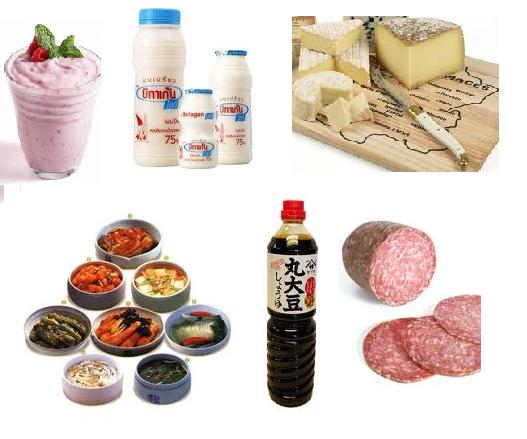 Lactic acid bacteria ที่สำคัญในอุตสาหกรรมอาหาร ได้แก่
Lactobacillus
Streptococcus
Lactococcus
Leuconostoc
กรดแล็กทิก (lactic acid) ที่ lactic acid bacteria ผลิตขึ้นช่วยในการถนอมอาหาร และทำให้อาหารปลอดภัย เพราะกรดที่ได้จากการหมักทำให้ ค่า pH ของอาหารลดลง ช่วยยับยั้งการเจริญของจุลินทรีย์ เช่น แบคทีเรีย โดยเฉพาะแบคทีเรียที่ทำให้เกิดโรค (pathogen) รา (mold) ยีสต์ (yeast) เนื่องจาก H+ จะซึมผ่านเยื่อหุ้มเซลล์ (cell membrane) เข้าสู่ภายในทำให้ไซโตพลาสซึม (cytoplasm) มีสภาวะภายในเซลล์ของจุลินทรีย์ เป็นกรดสูง ซึ่งส่งผลให้ electrochemical proton gradient ภายในเซลล์ของจุลินทรีย์เสียไป เซลล์จึงถูกทำลายและไปยับยั้งการนำเข้ากรดแอมิโน (amino acid uptake) ของเซลล์จุลินทรีย์
	นอกจากนี้การหมักด้วย lactic acid bacteria ยังได้ hydrogen peroxide และ diacetyl ที่มีฤทธิ์เป็นสารกันเสีย (preservative) อีกด้วย
13
ประเภทของการหมักด้วย lactic acid bacteria
1. Homofermentation เป็นการหมัก ด้วยแบคทีเรียที่ใช้น้ำตาลแล้วให้กรดแล็กทิกเพียงอย่างเดียว สามารถใช้น้ำตาลที่มีอยู่ในผลิตภัณฑ์ได้ประมาณ 85-95% เพื่อเปลี่ยนเป็นกรดแล็กทิก ส่วนน้ำตาลที่เหลืออาจใช้เพื่อให้พลังงานและสารระเหยอื่นๆ ตัวอย่างแบคทีเรียกลุ่มนี้เช่น Streptococcus, Pediococcus

2. Heterofermentation เป็นการหมักที่ใช้น้ำตาลประมาณ 50% ให้เป็นกรดแล็กทิก น้ำตาลที่เหลืออีกประมาณ 20-25% ให้เป็นกรดแอซีติก และเอทิลแอลกอฮอล์ที่เหลืออีก 20-25% ใช้ในการผลิตก๊าซคาร์บอนไดออกไซด์ ตัวอย่าง เช่น Leuconoctoc
14
การใช้ Yeast ในอุตสาหกรรมอาหาร
15
1. การหมัก alcohol
กระบวนการผลิต alcohol

	1. วัตถุดิบ
		- เป็นพวก Carbohydrate ที่สามารถหมักได้
		- ข้าวโพด , กากน้ำตาล, ข้าว, มันฝรั่ง, องุ่น
		- ถ้ามีโครงสร้างซับซ้อนต้อง ย่อยก่อนเพื่อให้ได้น้ำตาลในรูปที่ง่าย 

                      		โดย enzyme, เติมกรดแก่
16
1. การหมัก alcohol
กระบวนการผลิต alcohol

	2. จุลินทรีย์ 
		นิยมใช้ Saccharomyces  cerevisiae เพราะ
			-  เจริญรวดเร็ว
			-  มีความทนต่อ alcohol สูง
			-  ให้ alcohol ในปริมาณสูง
17
1. การหมัก alcohol
กระบวนการผลิต alcohol

	3. ปฎิกิริยา
	C6H12O6  	          yeast enzyme                2C2H5OH + 2CO2
                 glucose                                                                 ethyl alcohol

ผลิตภัณฑ์เครื่องดื่ม alcohol 	
	- ที่ผ่านการกลั่น  		Brandy, Rum, whiskey, gin, vodka
             	- ไม่ผ่านการกลั่น  		Beer, wine
18
2. ยีสต์ขนมปัง (Baker’s yeast)
ใช้เป็นตัวทำให้ขนมปังฟู
 ให้กลิ่นและลักษณะเฉพาะของขนมปัง
 คุณภาพของขนมปัง ขึ้นกับ
	- สายพันธุ์ของ yeast ที่เหมาะสม เช่น S. cerevisiae
	- สภาวะในการบ่ม (pH 4-5)
 	- ชนิดของวัตถุดิบ
ข้อดีของ S. cerevisiae
 	- สามารถหมักน้ำตาลใน dough ได้รวดเร็ว
	- เจริญเติบโตได้อย่างรวดเร็ว
	- มีความคงทน
https://youtu.be/4mxqGF9JZHI
19
3. ยีสต์ที่ใช้เป็นอาหาร
1. ใช้เป็นอาหารเสริม
2. คุณค่าทางโภชนาการ
		-   N    7-9 % ในรูป Protein   (  42-54 % )
		-   ประกอบด้วย Carb. , lipid และ วิตามินรวม
	คุณค่าทางโภชนาการขึ้นอยู่กับ
		- สายพันธุ์
		- ชนิด
		- สภาพในการเลี้ยง
20
การใช้ Mold ในอุตสาหกรรมอาหาร
ผลิต antibiotics, food product, enzyme, industrial chemical
21
Enzyme
Aspergillus , Penicillium , Mucor , Rhizopus
เอนไซม์ที่ผลิตคือ 
	1. amylase: ย่อยแป้ง                      dextrin + น้ำตาล
                     	: ทำให้น้ำผลไม้ใส
	2. invertase: ย่อย sucrose                     glucose + fructose 
                     	: ทำลูกอม, ผลิตน้ำเชื่อมจึงไม่มีตะกอนจาก sucrose
	3. protease:  proteolytic enzyme
	4. pectinase: ทำให้น้ำผลไม้ใส
22
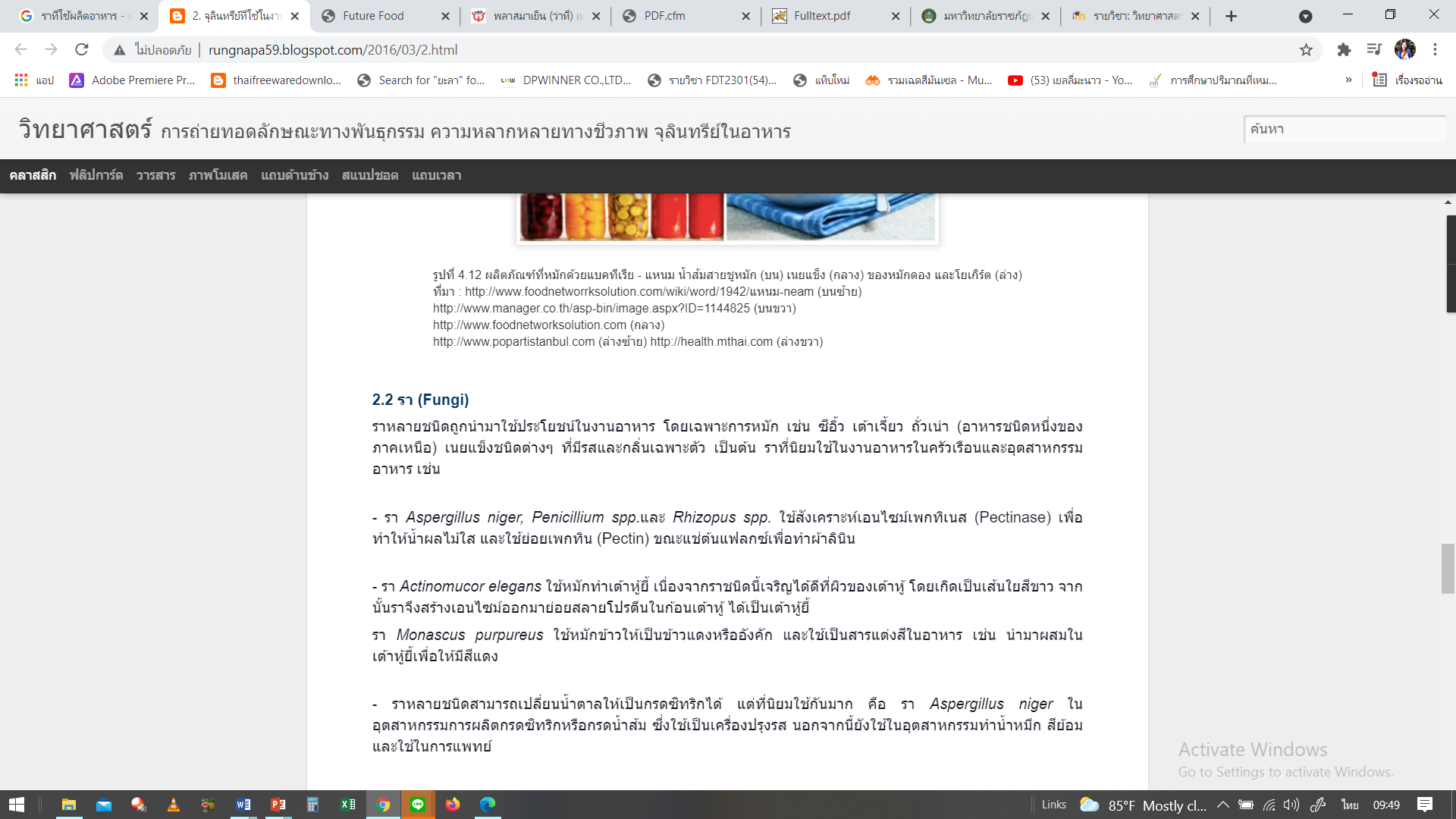 23
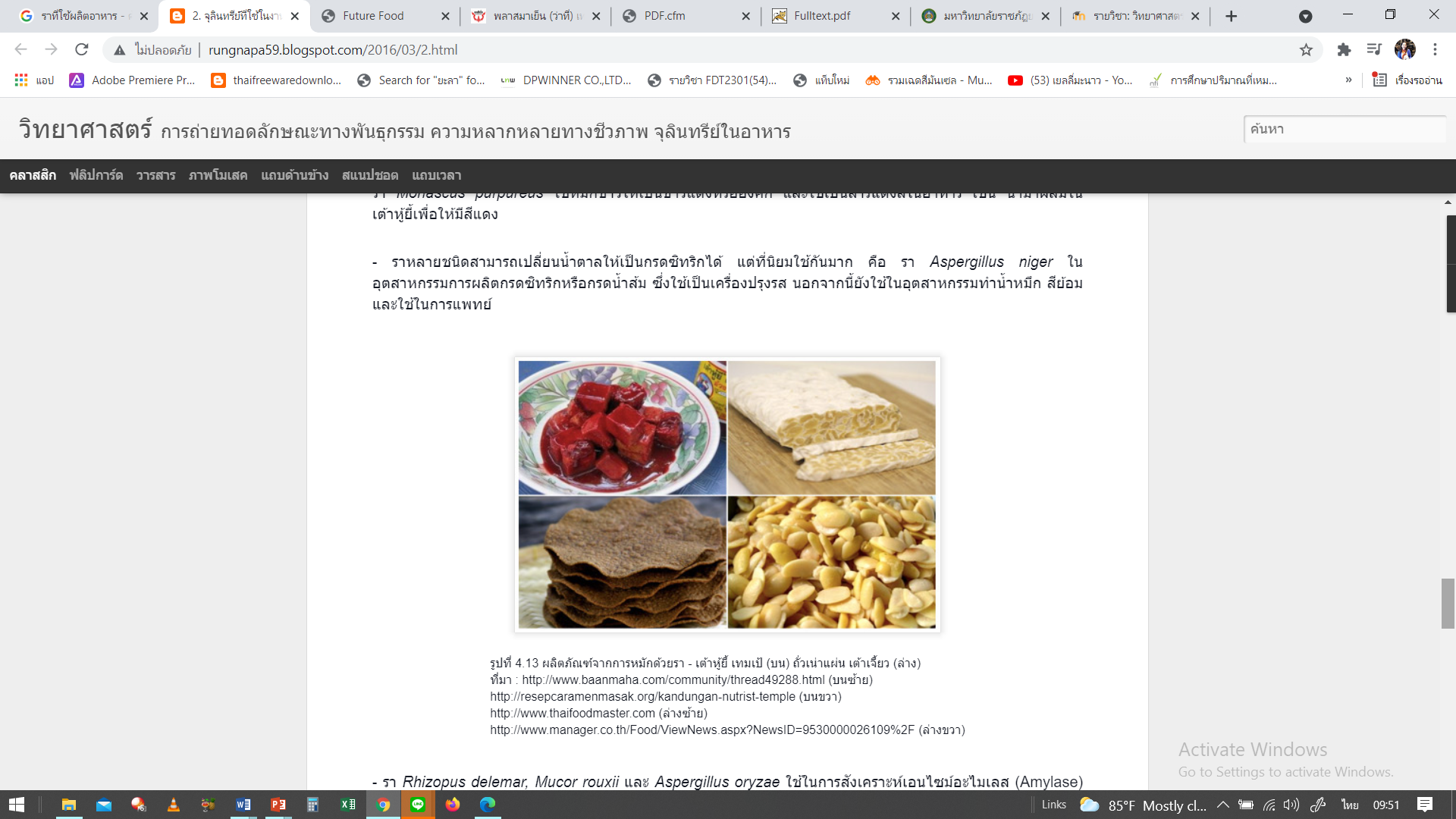 24
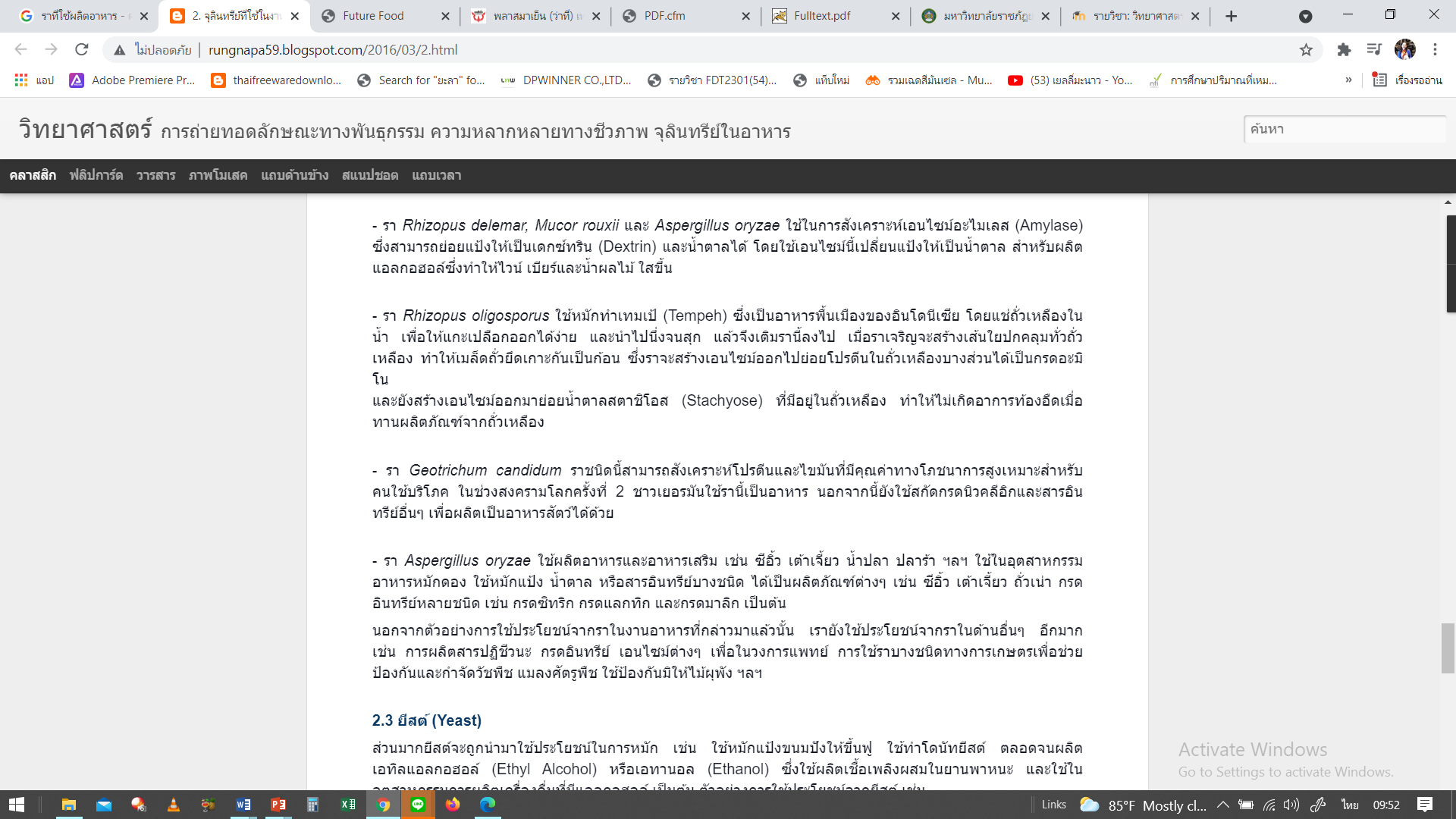